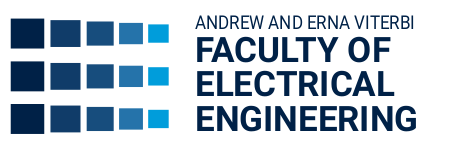 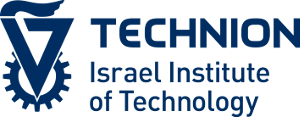 NSSL
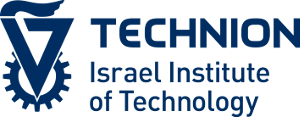 Networked Software Systems Lab
שימוש בלמידה חישובית
לזיהוי מתקפות רשת על מכשירי IoT

מבצע: עומר סטולר 
מנחה: יניב בן-יצחק
סמסטר: אביב    
תאריך: 12.11.19
1
[Speaker Notes: יש במצגת 30 ומשהו שקפים בשביל הרצף למי שקורא את כולה, אבל אני מתכוון לדלג על נושאים שדיברנו עליהם במצגת האמצע ולהעמיק בנושאים מסוימים.

הפרויקט שלי עוסק בפיתוח כלי לזיהוי מתקפות רשת עבור מכשירי IoT.

אני מציג את הפרויקט לבד משום שהשותף שהתחלתי איתו את הפרויקט עזב עקב סיבות אישיות ובהחלטה משותפת עם המנחה המשכתי לבד.]
סקירה של התחום
2
מעבדת NSSL
מטרת הפרויקט
מטרת הפרויקט היא להוות הוכחת היתכנות לשימוש במערכות לומדות בכלי לזיהוי מתקפות רשת, לשם חיזוק חגורת ההגנה של מכשירי IoT. 

תוצר הפרויקט הינו תוכנה שניתן להעלות על גבי מכשיר IoT ולבצע באמצעותה ניתוח או זיהוי של תקיפות רשת בזמן אמת.
3
מעבדת NSSL
[Speaker Notes: לכן הרעיון של הפרויקט הוא שימוש במערכת לומדת בשביל ללמוד דפוסי התנהגות של נורמה ושל תגובת המחשב לנוכח מתקפות, ובאמצעותה לבצע הכללה שלהם לכדי פתרון – זיהוי טוב.

רעיון זה יכול לענות על הבעיות שנסקרו. 

בפרויקט אני ניסיתי לבצע הוכחת היתכנות לרעיון הזה.]
רקע על מתקפות רשת
DoS – (Denial Of Service) מתקפות שמטרתן – הפסקת שירות של שרת או מחשב עקב ניצול משאבים קיצוני שנובע מבקשות פיקטיביות 
DDoS – Distributed DoS)) ביצוע DoS ממחשבים שונים בו"ז עפ"י הוראת מפעיל
4
מעבדת NSSL
[Speaker Notes: בפרויקט נבדקו 3 מתקפות DoS להלן


על הרקע דיברנו במצגת האמצע, אם תרצו ארחיב על כך יותר כעת. בשביל הסדר הטוב זה נמצא ברצף של המצגת.]
התקפת High Rate HTTP-Flood
מטרה: התקפת שרתי Web

אופן הפעולה:
שליחת בקשות HTTP בקצב גבוה מאוד אל שרת (הפצצה של השרת)

אילוץ השרת להקצות כמות גדולה של משאבים עקב כך

גרימה לשרת לשרת רק אותה ומניעת שירות של משתמשים אמיתיים
5
מעבדת NSSL
[Speaker Notes: כש-HTTP-Flood מפציצה שרת בבקשות HTTP ומאלצת אותו להקצות לה את כל משאביו ולטפל רק בו]
התקפת Slowloris
מטרה: התקפת שרתי Web

אופן הפעולה:
שליחת בקשות HTTP חלקיות לשרת ופתיחת ערוצי תקשורת עימו (בקשות HTTP מכילות בסיומן מס' תווים המודיעים לשרת כי הבקשה הסתיימה, בבקשות החלקיות לא שולחים אותם).

השרת מחכה להשלמת הבקשות ובינתיים המשאבים המוקצים לקשרים אינם משוחררים.

התוקף שולח אחת לכמה זמן Byte בערוץ, על מנת שהוא לא ייסגר עקב Timeout.

בסופו של דבר השרת נחנק כשהרבה קשרי Slowloris פתוחים, והוא מתקשה לטפל במשתמשים אמיתיים.

מעניין לבדוק את זיהוי מתקפה זו בעזרת למידה חישובית
6
מעבדת NSSL
[Speaker Notes: Slowloris שולחת בקשות HTTP חלקיות בקצב נמוך ולאט לאט חונקת את השרת.

זו מתקפה שנחשבת קשה לזיהוי (עפ"י מאמרים וגם הגיונית)
הבקשות נראות לגיטימיות כלפי חוץ ובקצב הגיוני (אבל בפירסור במחשב היעד התהליך נתקע)]
התקפת Ping of Death
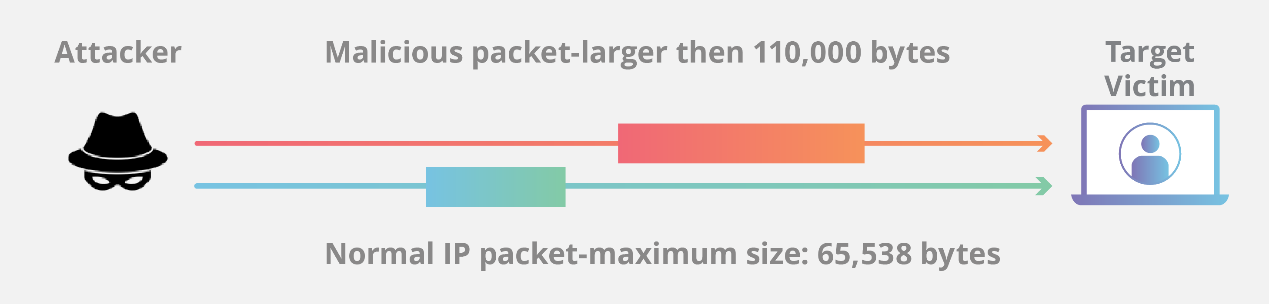 מטרה: התקפת מחשב

אופן הפעולה:
שליחת הרבה הודעות פינג משובשות או ארוכות מהמצופה בפרוטוקול. 

ההודעות מפוצלות לחבילות טרם היציאה לדרך, ובקבלת החבילות בנתקף:
נגרמת הפצצה של חבילות בנתקף
וכן היתכנות לחריגת חוצץ שבעקבותיה השלכות זדוניות נוספות
7
מעבדת NSSL
[Speaker Notes: ו-Ping of Death זו מתקפה חדשה שהוספתי לארסנל

המתקפה שולחת הרבה הודעות Ping ארוכות למחשב, שמפוצלות בתוקף לחבילות קטנות, מגיעות בהפצצה לנתקף ומאוחדות בו, ועשויות להוביל ל- Buffer Overflow בנתקף.]
התקפת High Rate HTTP-Flood 
(DDoS) על אתר - סימולציה
Before Attack
During Attack
After Attack
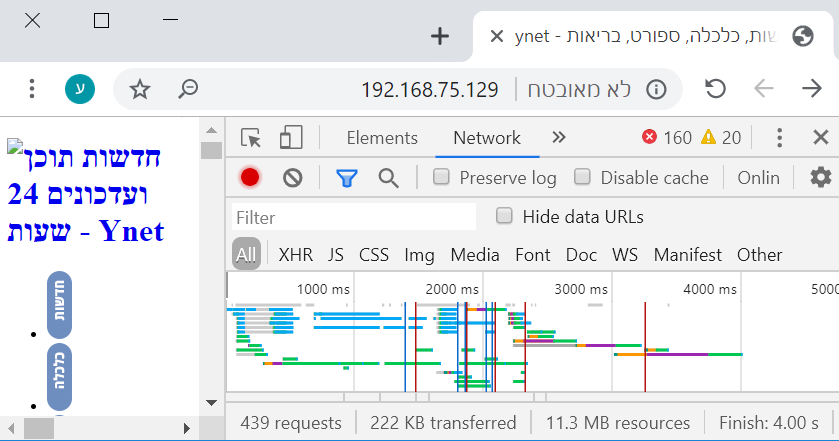 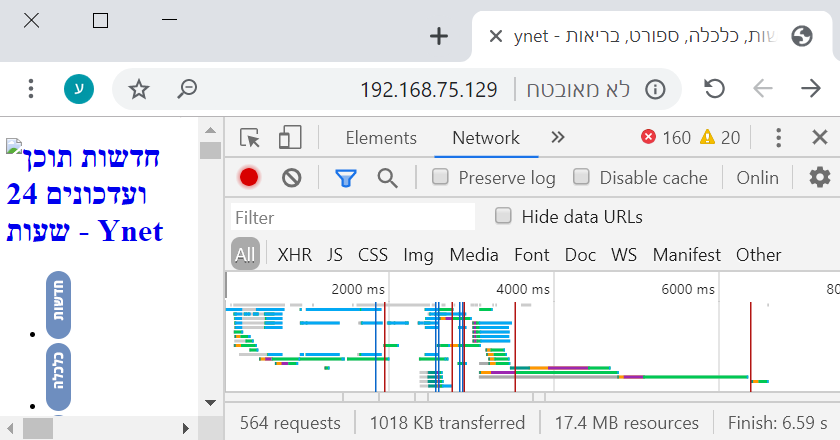 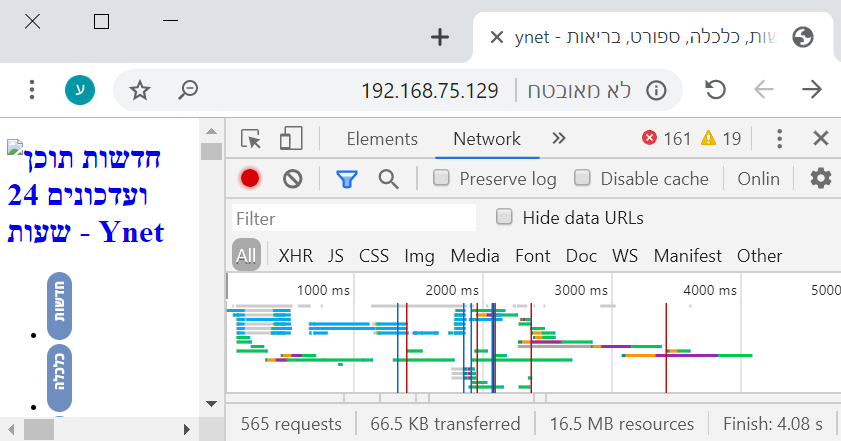 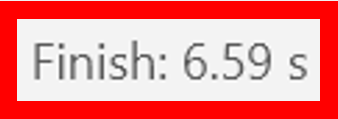 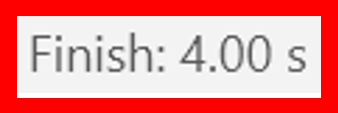 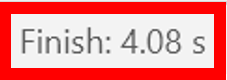 8
מעבדת NSSL
[Speaker Notes: צירפתי סימולציה שביצעתי עם מתקפת HTTP-Flood עם מימוש Open Source שהשמשתי.

בזמן שלום האתר נטען הרבה יותר מהר מבזמן מתקפה.

למה המתקפה לא הקריסה? 
המתקפה רצה מול אתר כבד (אתר דמה של Ynet) כשהמימוש הספציפי מיועד להפיל אתרים קטנים ולכן האתר לא קורס כתוצאה מהמתקפה אבל כן רואים שהיא פוגעת בו ומעטה את עלייתו.]
התקפת Slowloris - סימולציה
Before Attack
During Attack
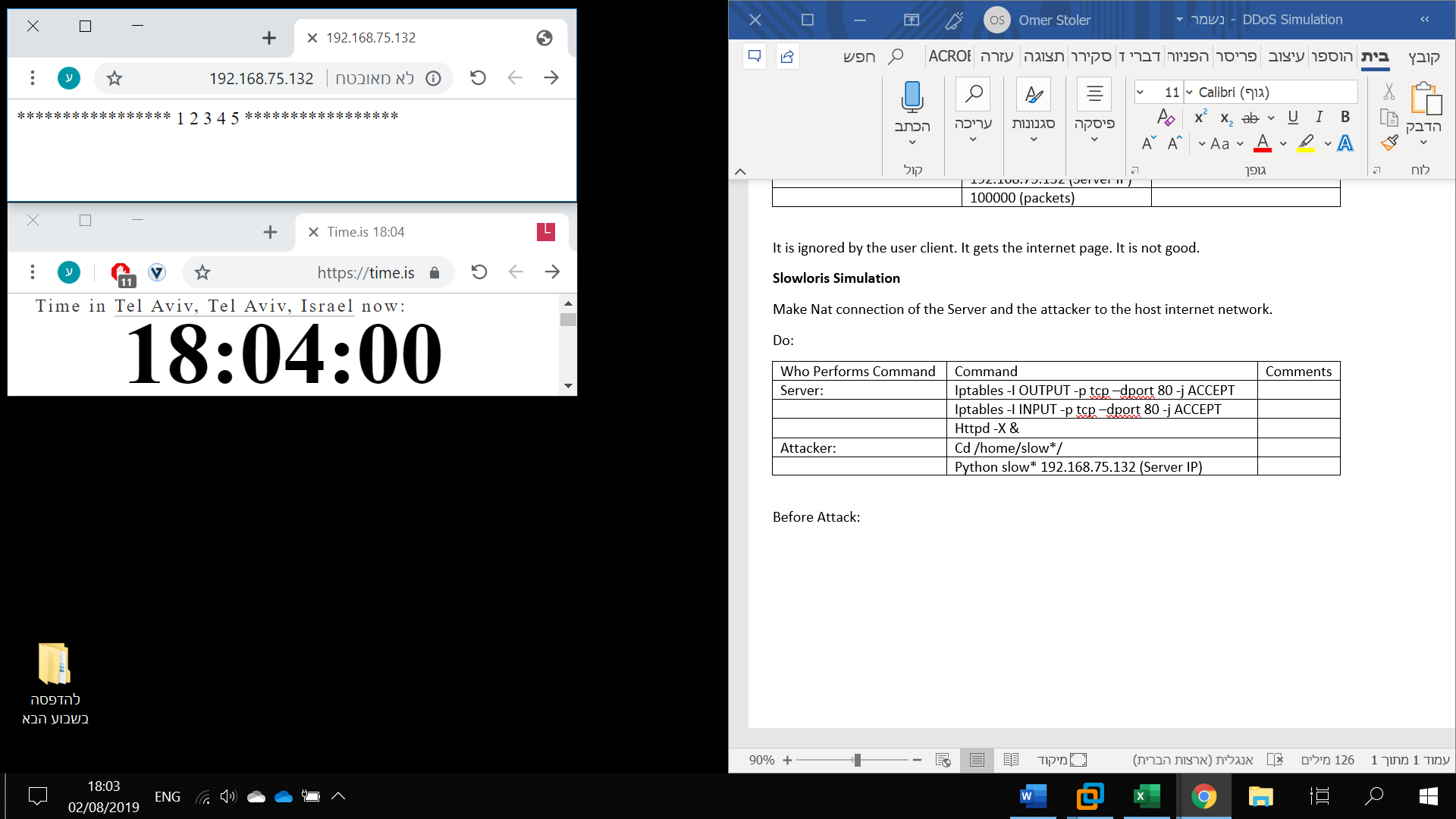 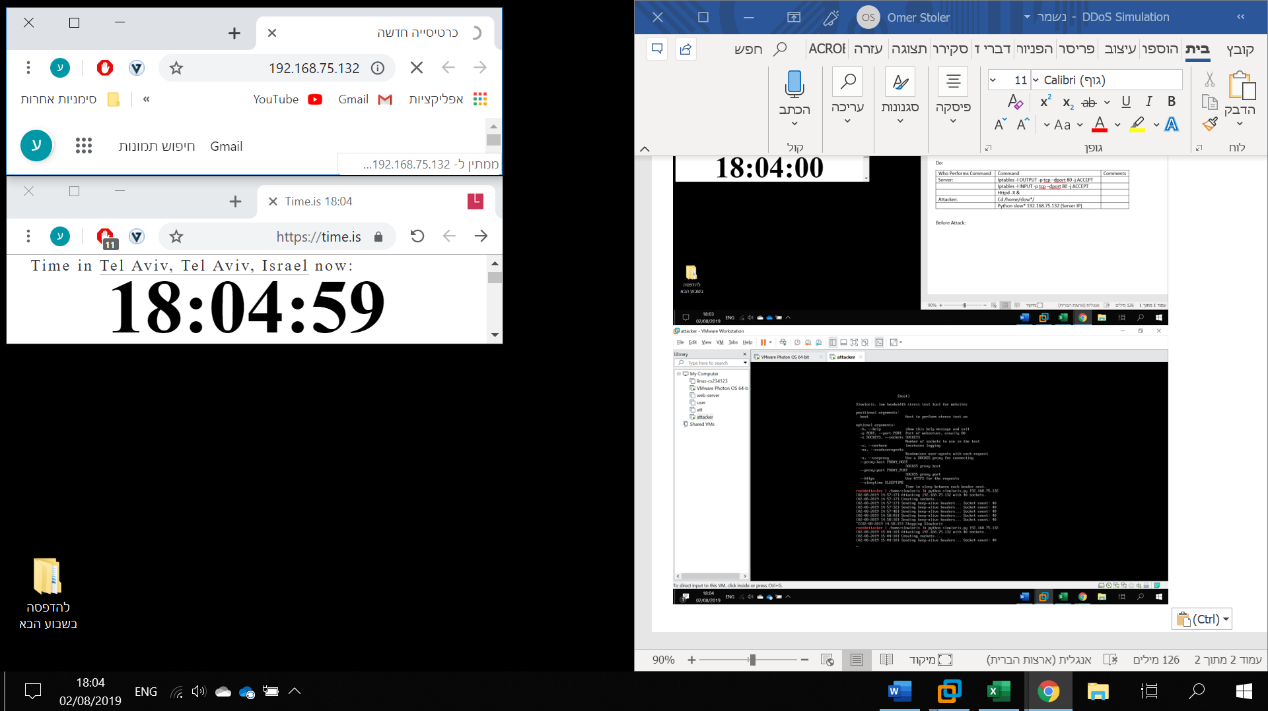 9
מעבדת NSSL
[Speaker Notes: צירפתי גם סימולציה של Slowloris מול אתר HTML פשוט שאני כתבתי, שלאחר לא הרבה זמן, קורס מלעלות בעת המתקפה.]
בניית הפתרון
10
מעבדת NSSL
[Speaker Notes: נעבור לבניית הפתרון,]
דרישות מהתוכנה ומהמערכת
מערכת ניסוי
תוכנה
פשוטה להבנת תרחישים

פשוטה לתחזוקה
הוספת מחשבים/ תתי-רשתות לרשת

ניתן להתקיף דרך הרשת

ניתן ליצור מצבים בהם: 
המערכת מחוברת לרשת האינטרנט הגדולה
המערכת מבודדת
דרוש עבור נוזקות מסוימות
תוצאות מיטביות בזיהוי על סט אנומליות מוגדר
High Rate HTTP-Flood
Slowloris
Ping of Death

מימוש פשוט, מובן וקונסיסטנטי (בהרצות שונות)

Nice To Have: יעילות על דוגמאות של התקפות כשלא בוצע עליהן אימון
לא תופס יותר מדי נפח זיכרון (1GB)למנחה יש כלי לכיווץ מודלים בזיכרון
11
מעבדת NSSL
[Speaker Notes: הדרישות שלי מהמערכת מינימליות וכלליות והן שהיא תהיה פשוטה להבנת תרחישים בה ולתחזוקה, וכן שניתן יהיה להתקיף בה (מחשב אחד תוקף מחשב אחר).

הדרישות שלי מהתוכנה הן קבלת תוצאות מיטביות על המתקפות שציינתי באופן עקבי (הרצה אחרי הרצה), שהמימוש יהיה פשוט ומובן,   וכן כ-Nice To Have, שהיא תצליח בזיהוי מתקפה כשלא אומנה על המתקפה ולא מכירה אודותיה.

דרישת ה- Nice To Have הושגה בתוצאות הפרויקט אבל על כך בדו"ח הפרויקט.]
מהלך הפרויקט
לאחר בניית התוכנה
לפני בניית התוכנה
כיול פרמטרי של המודלים
יצירת דאטאסט
בחירת מודל הלמידה
בחירת פיצ'רים
למידת כלים להפקת דאטא
הכרת הדאטא האפשרי
היכרות עם מתקפות רשת
סימולציות להוכחת היתכנות ובדיקות שאין overfit
גנרציה של דאטא נורמלי
תקיפה
בניית מערכת
12
מעבדת NSSL
[Speaker Notes: לפני בניית התוכנה, התכנון נעשה בשני מישורים (במקביל) – מערכת ניסוי וכן מכונה לומדת. 

זאת מכיוון שלמשל פיצ'רים עיקריים או כלים להפקת דאטא, תלויים לחלוטין במע' ובמתקפות שמאופשרות על גביה.]
המערכת
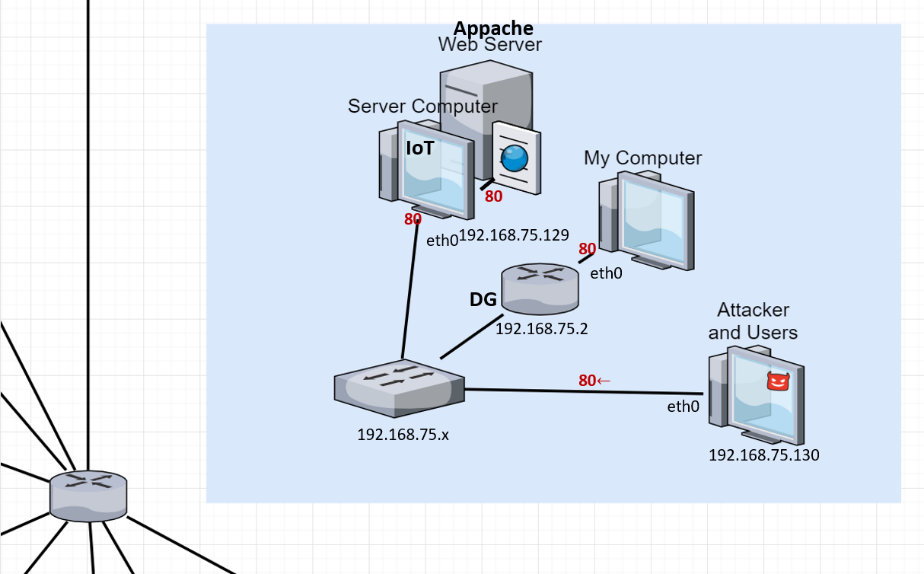 13
מעבדת NSSL
[Speaker Notes: במערכת ישנם שני מחשבים (מכונות וירטואליות), אחד שמדמה IoT ועליו נמצא שרת APACHE עם אתר, ואחד להרצת לקוחות מול האתר, ולתקיפת השרת והמחשב.

הרשת המקומית היא של ETH ומערכות ההפעלה הן הפצה של לינוקס.]
סכמת בלוקים – מצגת אמצע
sniffer
model
pre-process
מנגנון
עיבוד מידע
(מיצוי מידע לתכונות)
התרעה בזיהוי התקפה
רכיב IoT
המחובר לרשת
מנגנון איסוף מידע מהרשת
מודל למידה לסיווגנורמה / אנומליה
DB / CSV file
לשמירת מצב המכונה בין הרצות
14
מעבדת NSSL
[Speaker Notes: זו סכמת הבלוקים שהצגתי במצגת האמצע, שכללה: 
מנגנון איסוף דאטא
מנגנון PREPROCESSING 
בחירת מכונה לומדת שתניב ביצועים אופטימליים לשם התרעה בזיהוי התקפה

הסכמה לא השתנתה חוץ מהוספת ...]
סכמת בלוקים
sniffer
model
pre-process
מנגנון
עיבוד מידע
(מיצוי מידע לתכונות)
התרעה בזיהוי התקפה
רכיב IoT
המחובר לרשת
מנגנון איסוף מידע מהרשת
מודל למידה לסיווגנורמה / אנומליה
גנרציה של מידע נורמלי
DB / CSV file
לשמירת מצב המכונה בין הרצות
התקפה דרך הרשת
15
מעבדת NSSL
[Speaker Notes: סכמת הבלוקים לא השתנתה חוץ מהוספת ... 
... בנייה של ה-SETUP ובו לבצע גנרציה של תעבורה נורמלית וכן תקיפות.]
כלים להיכרות עם הדאטא ולהפקתו
נעשה שימוש בנתונים מקבצי Log של Linux לדוגמת /proc/meminfo ו-/sys/class/net/eth0/statistics/rx_packets ועוד נוספים.
בכלי TOP לקבלת נתוני צריכת CPU וזיכרון של תהליכים.
ובפקודה ss –s לקבלת נתוני כמות ה-sockets במחשב.
בבדיקות במערכת נעזרתי ב-Tcpdump וב-Wireshark.
16
מעבדת NSSL
[Speaker Notes: במערכת נעשה שימוש בכלים שונים על מנת להבין מה הדאטא שקיים לרשותנו, ולהפיק אותו.]
בחירת הפיצ'רים ללמידה
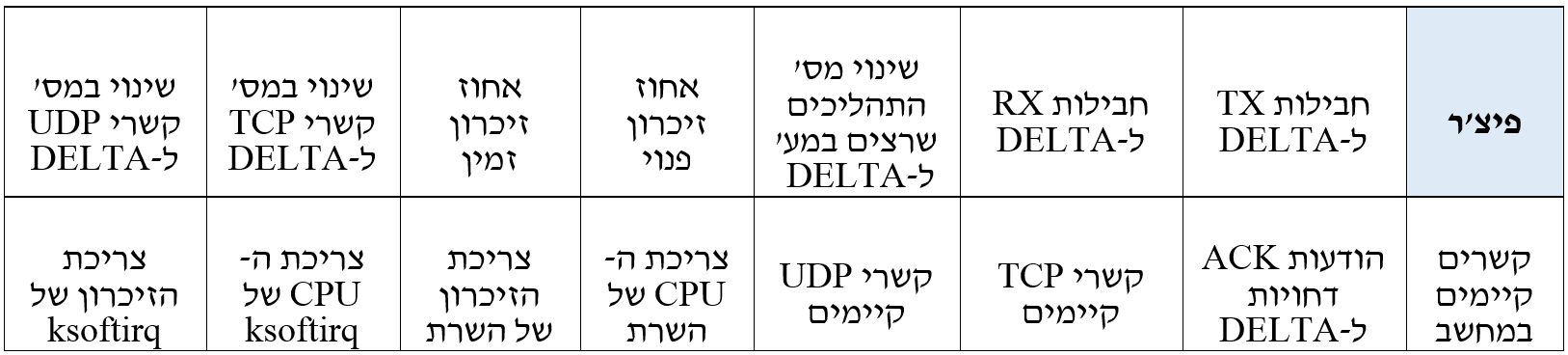 DELTA מוגדרת כקבוע זמן, שמידע נדגם בתחילתו ובסופו, וההפרש בין הערכים הוא הגרדיאנט של המידע בזמן. DELTA=1sec.
היא הוגדרה בשביל למצוא גרדיאנטים, שכן גרדיאנט גדול במידע עשוי להצביע על פיצ'ר משמעותי (קרה שינוי), לעומת מידע על ערכים נקודתיים.
17
מעבדת NSSL
[Speaker Notes: בטבלה הבאה מפורטים הפיצ'רים שבחרתי.

לשם הזיהוי, נבחרו פיצ'רים שחשבתי שיהיו רגישים למתקפות, בשדות של: PACKET RATEs, ניצול זיכרון ו-CPU וכמות קשרי אינטרנט, כשחלקם בגרנולריות של המחשב כולו וחלקם עבור תהליכים ספציפיים כמו תהליך השרת למשל.

חשוב היה לקחת פיצ'רים שמעידים על שינוי – גרדיאנט, כתלות בהפעלת מתקפה, ועל כן הרבה מהפיצ'רים מייצגים שינוי בדאטא ליחידת זמן (DELTA=1sec).

בנוסף ניתן לראות כי  הפיצ'רים שנלקחו מעידים יותר על תגובות של המחשב ופחות על תוכן התעבורה באמת, וזה נועד לשם אפיון תופעות באופן כללי ככל האפשר, ללא היצמדות לאפיון של מתקפה מסוימת, ושמירה על פתרון גנרי ככל האפשר. כדי לתפוס ברשת כמה שיותר מתקפות ולא להתחייב על קבוצה מסוימת, כפי שדובר בסקירת הבעיה.



In some situations IRQs come very very fast one after the other and the operating system cannot finish servicing one before another one arrives. This can happen when a high speed network card receives a very large number of packets in a short time frame.
Because the operating system cannot handle IRQs as they arrive (because they arrive too fast one after the other), the operating system queues them for later processing by a special internal process named ksoftirqd.
If ksoftirqd is taking more than a tiny percentage of CPU time, this indicates the machine is under heavy interrupt load.]
בחירת הפיצ'רים ללמידה
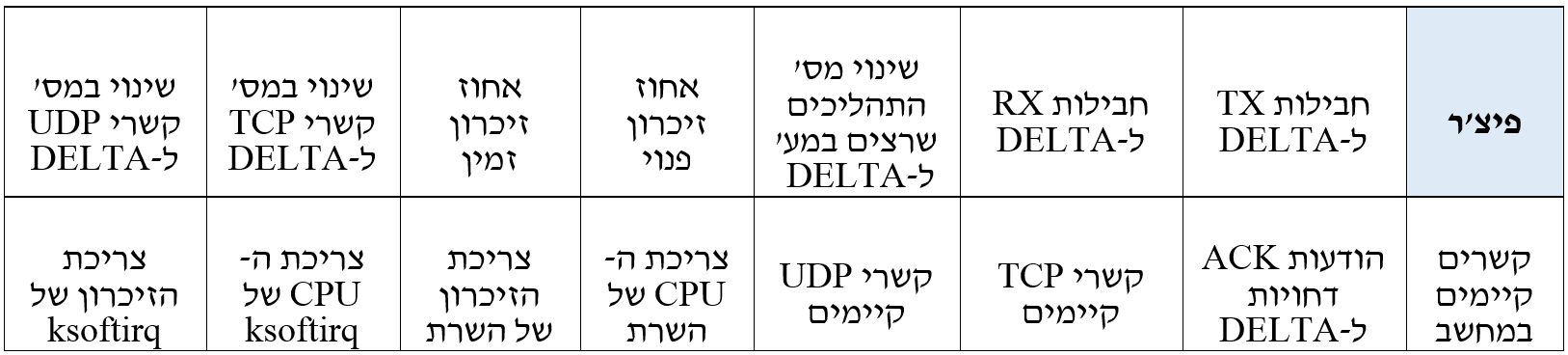 DELTA מוגדרת כקבוע זמן, שמידע נדגם בתחילתו ובסופו, וההפרש בין הערכים הוא הגרדיאנט של המידע בזמן. DELTA=1sec.
היא הוגדרה בשביל למצוא גרדיאנטים, שכן גרדיאנט גדול במידע עשוי להצביע על פיצ'ר משמעותי (קרה שינוי), לעומת מידע על ערכים נקודתיים.
18
מעבדת NSSL
[Speaker Notes: מבחינת Preprocessing, הנרמול בוצע באופן סטנדרטי, אבל בפרמטרים של PACKET RATEs, מתקפות מסוימות כמו HTTP-Flood שולחות בסביבות ה-30000 חבילות לשנייה לעומת 100 חבילות בשנייה בלבד ב-Slowloris מעבר לתעבורה הנורמלית. לכן הופעל על הפיצ'רים האלה לוגריתם כדי להעלות את החשיבות של התעבורה במתקפות האיטיות, בפיצ'ר.

לשם הורדת סיבתיות מהדאטא (שנלקח ב-RealTime) – (א) השתמשתי בשיטת moving average על הדאטא שממצע ערכים לאורך הזמן ו(ב) הפיצ'רים שמייצגים גרדיאנטים הם שקלול של שינוי לאורך זמן. בצורה זו מוחלק הדאטא מפלקטואציות והפיצ'רים נוטים לייצג מגמות, מעבר לקבלת מידע רק על ערכים נקודתיים בזמן.]
בחירת מודלי למידה
מודלים שונים
רשת נוירונים
מסווג שכנים קרובים
עץ חיפוש בינארי
Random Forest (קלסיפיקציה) 
Isolation Forest (זיהוי אנומליות)
19
מעבדת NSSL
[Speaker Notes: על מודלי הלמידה הסברתי במצגת האמצע, אך בקצרה אומר שנבחרו RF ו-IF,

















על הרקע ומודלי הלמידה דיברנו במצגת האמצע, אם תרצו ארחיב על כך יותר כעת. 
בשביל הסדר הטוב זה נמצא ברצף של המצגת.]
Random Forest
באימון מוכנסות דוגמאות לעץ, יוצרות בו פיצולים ובונות אותו.

במבחן מוכנסת דוגמה לעץ ונבדק היכן צפויה להשתקע בו.
התיוג הנבחר של דוגמה נבדקת נקבע בהכרעת הרוב ע"פ כל העצים במודל

RF פופולרי ובעל ביצועים טובים לקלסיפיקציה במאמרים רבים, וכן דורש זמן ומקום מעטים.
מודל למידה מונחית לקלסיפיקציה

מבנה נתונים: אוסף של עצי החלטה

כל צומת פנימי (צומת שאינו עלה) הינו צומת החלטה
בכל עץ הפיצולים קורים עפ"י תת-קבוצה רנדומלית של הפיצ'רים.
וערך הסף להחלטה לגבי פיצ'ר בצמתי ההחלטה נבחר אף הוא באופן רנדומלי, בין ערכי הקיצון של הפיצ'ר.
20
מעבדת NSSL
[Speaker Notes: RF (Supervised) ומבצע קלסיפיקציה, ו-IF (Un-Supervised) ומבצע זיהוי אנומליות.

שניהם בנויים כאוסף עצי החלטה בינריים עם פיצולים רנדומליים בצמתי החלטה.

ב-RF, מיקום דוגמה מהווה סיווג,]
Isolation Forest
מודל למידה בלתי-מונחית לזיהוי אנומליות
מבנה נתונים: אוסף של עצי החלטה

פיצולים קורים רנדומלית כמו ב-RF.
באימון בשונה מ-RF, מוכנס מספר סופי ומוגדר של דוגמאות לעץ.

המודל נשען על ההנחה כי: אנומליות הן מיעוט בתוך אוסף דוגמאות ויש להן תכונות מסוימות השונות מאוד מתכונות של התנהגות נורמלית.
21
מעבדת NSSL
[Speaker Notes: וב-IF אופן ההסתכלות על אנומליות הוא ש- "אנומליות הן מיעוט בתוך אוסף דוגמאות ויש להן תכונות מסוימות השונות מאוד מתכונות של התנהגות נורמלית" ולכן דוגמאות אנומליות מבצעות פיצולים לא טריוויאליים – מוקדם יחסית בשיטוטם במורד העץ.
עפ"י כן יש כלל החלטה.

נבחרו שני המודלים ולא רק אחד, כדי לבדוק את היתכנות הפיתרון עם 2 גישות שונות של Machine Learning.]
גנרציה של דאטא נורמלי ותקיפה
הפקה מדאטאסטים מוכנים / חילוץ מקבצי PCAP?
ישנו מחסור בדאטאסטים בתחום, KDD’99, 
הכללה לטופולוגיות אחרות מחייבת דאטאסטים עבורן (מחסור)

יצירת דאטא בזמן אמת:

High Rate HTTP-Flood
Slowloris
Ping of Death
HTTP Traffic Generator
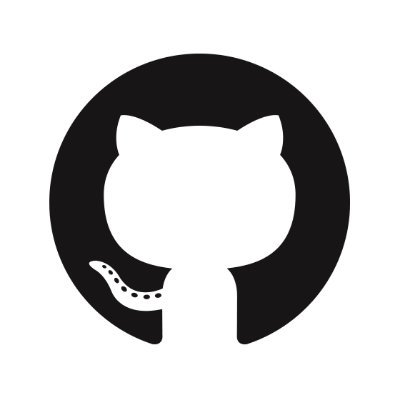 22
מעבדת NSSL
[Speaker Notes: אחרי הרבה התלבטויות החלטתי ללכת על יצירת דאטא בזמן אמת, על פני שימוש בדאטאסטים מוכנים.

למה לא השתמשתי בדאטאסטים קיימים?
זאת מכיוון שיש מחסור בדאטאסטים מהימנים בתחום (זו אמירה שחוזרת במספר מאמרים), ומרבית אלה שקיימים הם מיושנים (כמו KDD’99). בנוסף, הכללה של הפתרון לטופולוגיות מורכבות יותר אינה אפשרית בלי דאטאסטים עליהן (אם הפתרון יהיה מבוסס על דאטאסטים קיימים ואין כאלה עבור טופולוגיות מסוימות), כך שבכל מקרה נדרש לייצר דאטאסטים בזמן אמת לטופולוגיה הנבדקת.

אז הוחלט ללכת על יצירת דאטא באופן עצמאי.

לשם כך השתמשתי בפרוייקטים קיימים של מתקפות וכן בגנרטור תעבורת HTTP שפונה לאתר ואז באופן רקורסיבי פונה לקישורים ממנו עד לעומק רקורסיה נתון, כשהזמן בין הפניות גם כן נקוב.]
דאטאסט
תיוגים ל-4 מחלקות שקילות: {0=Norm, 1=HTTP-Flood, 2=Slowloris, 3=PoD}
הרכב הדאטאסט (2700 דוגמאות מתויגות):
1800 דוגמאות של התנהגות נורמלית (אפס עד שלושה לקוחות)
200 דוגמאות של High Rate HTTP-Flood
400 דוגמאות של Slowloris
300 דוגמאות של Ping of Death
הערה – במשך הרצת כל מתקפה, לקוח בודד בחצי מהזמן ושני לקוחות בחצי השני.
הרכב הדאטאסט המורחב (5800 דוגמאות מתויגות):
לדאטאסט המקורי נוספו עוד 3000 דוגמאות של התנהגות נורמלית (אפס עד ארבעה לקוחות)
נוספו עוד 100 דוגמאות של Ping of Death
23
מעבדת NSSL
[Speaker Notes: לאחר כתיבת התוכנה בהתאם לתכנון שתואר, אספתי באמצעותה 2 דאטאסטים (מקורי והרחבה שלו בדאטא נורמלי).]
מציאת כיול פרמטרים אופטימלי
24
מעבדת NSSL
[Speaker Notes: באמצעותם חיפשתי את הכיול האופטימלי של המודלים RF ו-IF ע"י איטרציות על קומבינציות של ערכי פרמטרים.

(הסבר על הפרמטרים של שני המודלים).

השתמשתי במדד הטיב F1score כדי למדוד הצלחה. המדד נע בין 0 ל-1 כאשר 1 זה הכי טוב (הביצועים הכי טובים).]
מציאת כיול פרמטרים אופטימלי RF
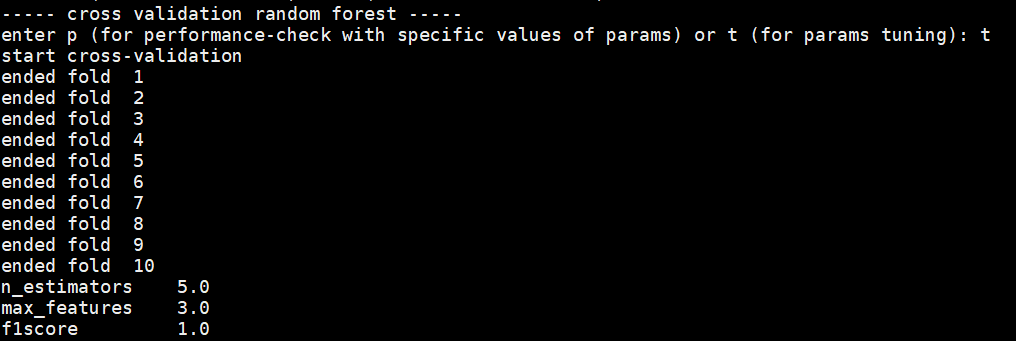 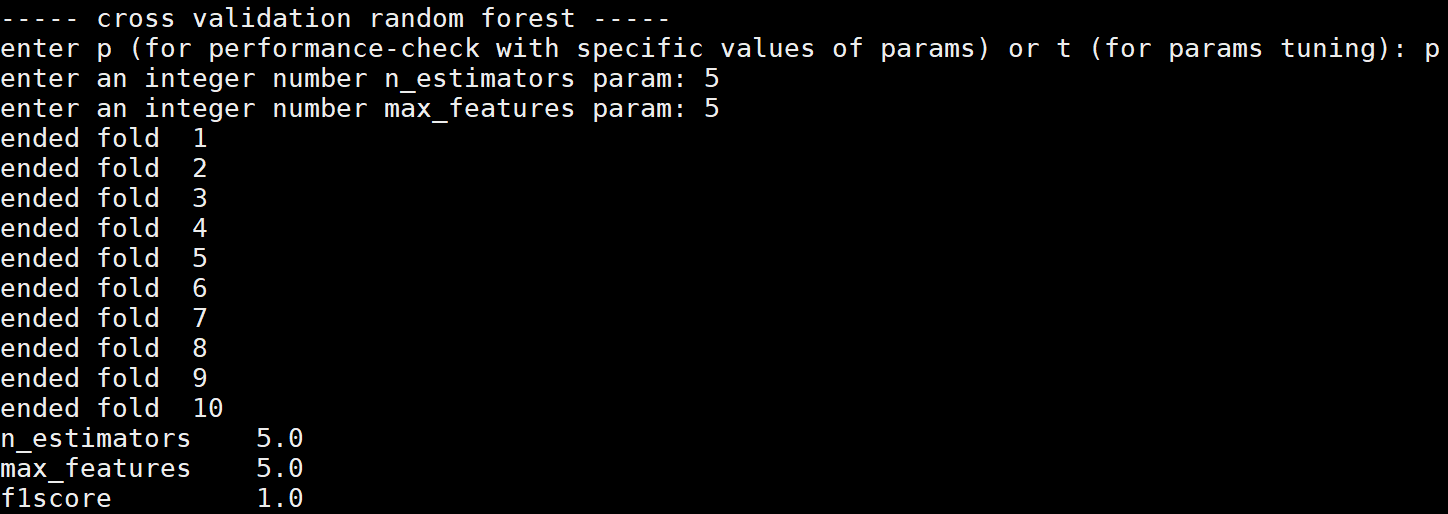 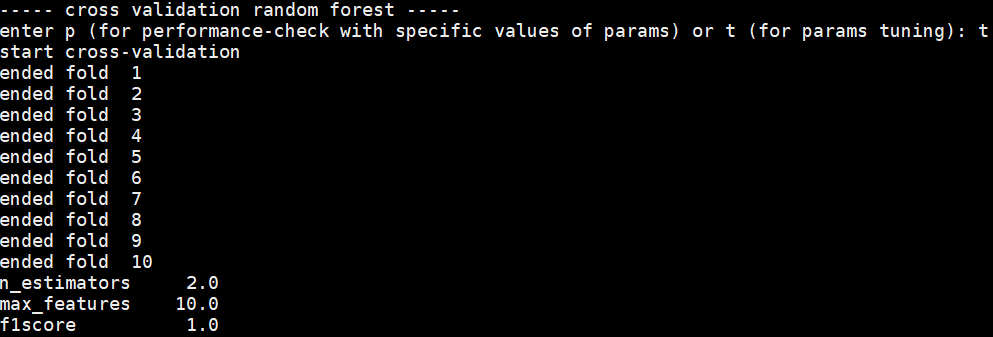 Original Dataset
Extended Dataset
Optimal Params Tuning & its F1score
25
מעבדת NSSL
[Speaker Notes: ב-RF קיבלנו אופטימום מבחינת ביצועי זיהוי, גם על הדאטאסט הרגיל וגם על המורחב.

ויותר מזה, בשניהם מס' הכיולים שנותנים אופטימום איננו יחיד. זהו יתרון שימושי בהסתכלות של צריכת זיכרון ב-IoT, כי אם אני יכול להשיג ביצועים אופטימליים אם פחות עצים במודל, אני יכול לחסוך בזיכרון בלי פגיעה בביצועים.]
מציאת כיול פרמטרים אופטימלי IF
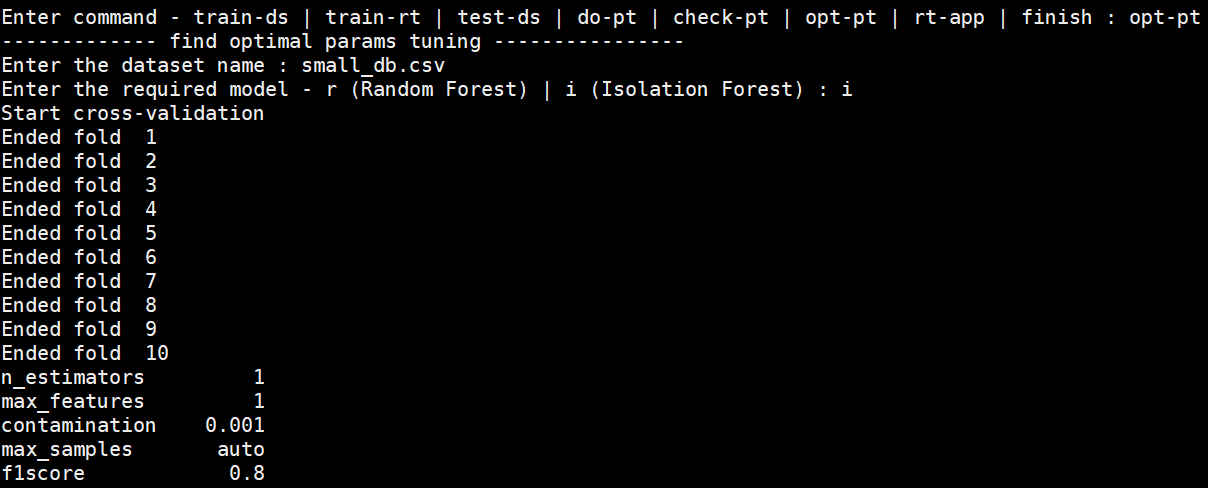 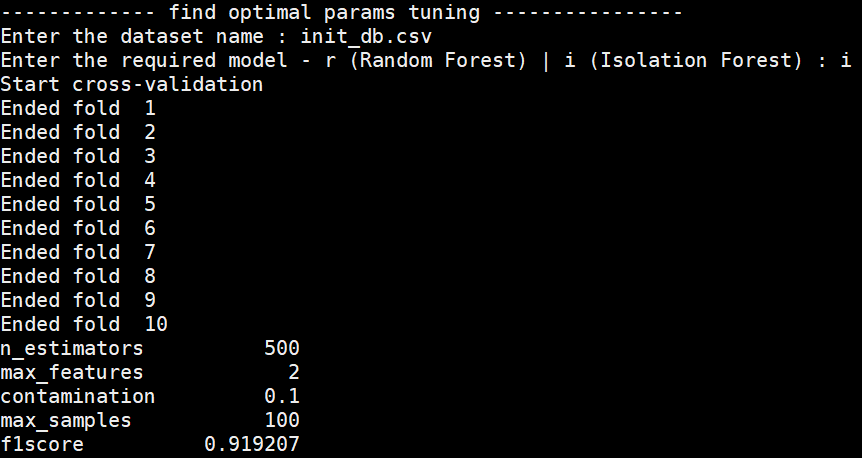 Original Dataset
Extended Dataset
Optimal Params Tuning & its F1score
26
מעבדת NSSL
[Speaker Notes: ב-IF קיבלנו ביצועים לא מדהימים על הדאטאסט המקורי, בעוד שעל הדאטאסט המורחב קיבלנו ביצועים טובים מאוד. זה נובע מכך שהדאטאסט המקורי מורכב מ-2700 דוג', שמתוכן 1800 נורמליות ו-900 של מתקפות שהן רק "כביכול" אנומליות.

IF מגדיר אנומליות כמיעוט, אך בדאטאסט המקורי, המתקפות הן נתח משמעותי מכלל הדוגמאות ולכן קשה לו לזהותן כאנומליות. בדאטאסט המורחב לאחר תוספת של 3000 דוגמאות נורמליות המצב הרבה יותר טוב.]
יישום התוכנה בזמן אמת
דגימות בזמן אמת נבדקות במקבצים של 5, אם כולן אנומליות יש התרעה.זהו תנאי מחמיר להתרעה מאשר בדיקה על כל דוגמה בנפרד.בכך נחסכות התרעות שווא מעטות שעשויות לקרות.
27
מעבדת NSSL
[Speaker Notes: הגענו לשימוש התוכנה לזיהוי מתקפות בזמן אמת.

על כל 5 דוגמאות שנדגמו בזמן אמת נבדק האם כולן מזוהות כמתקפה ואם כן, יש התרעה. 
ההחמרה בתנאי להתרעה, למול התרעה לפי כל דוגמה בודדת שמסווגת כאנומליה, מונעת התרעות-שווא מעטות שעשויות לקרות.]
יישום התוכנה בזמן אמת
עם Random Forestמהירות x3
28
מעבדת NSSL
ATTACKS DETECTOR RF
USERS &
ATTACKER
פה הייתה אמורה לבוא סימולציה
כבדה מדי להגשה ה-Labadmin
29
מעבדת NSSL
* {0=Norm, 1=HTTP-Flood, 2=Slowloris, 3=PoD}
[Speaker Notes: הסבר של הסימולציה]
האם יש overfit?
תוצאות טובות ב-cross-validation אמורות להעיד שאין overfit.

בכל זאת, בוצעו סימולציות כדי לוודא שאין overfit כתלות ב:
מספר הלקוחות שהיו במערכת בעת האימון
אורך הזמן בין בקשות של לקוח
עומק עץ הקישורים אליו צולל לקוח בשיטוטו באתר

בבדיקות בוצעה חריגה יזומה מהערכים שעליהם אומנו המודלים
30
מעבדת NSSL
[Speaker Notes: אז האם יש overfit על הדאטאסט?

(א) למרות שביצענו cross-validation וקיבלנו תוצאות טובות, (ב) רציתי לוודא שאין overfit גם ע"י הרצת זמן אמת. זאת כתלות ב-
מספר הלקוחות שהיו במערכת בזמן האימון, 
באורך הזמן בין בקשות של לקוח, ועוד.]
האם יש overfit?
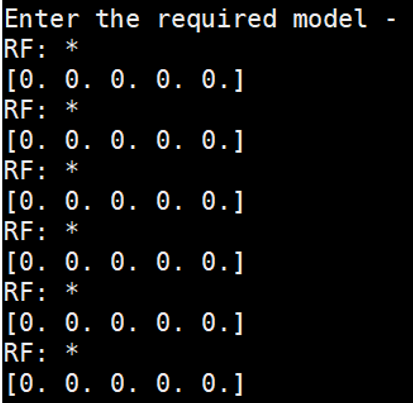 תוצאות טובות ב-cross-validation אמורות להעיד שאין overfit.

בכל זאת, בוצעו סימולציות כדי לוודא שאין overfit כתלות ב:
מספר הלקוחות שהיו במערכת בעת האימון
אורך הזמן בין בקשות של לקוח
עומק עץ הקישורים אליו צולל לקוח בשיטוטו באתר

בבדיקות בוצעה חריגה יזומה מהערכים שעליהם אומנו המודלים

במוצא התקבלו תוצאות נורמליות, למרות השוני במאפייני הדאטא הנורמלי, באופן גורף, ולכן קרוב לוודאי שאין overfit.
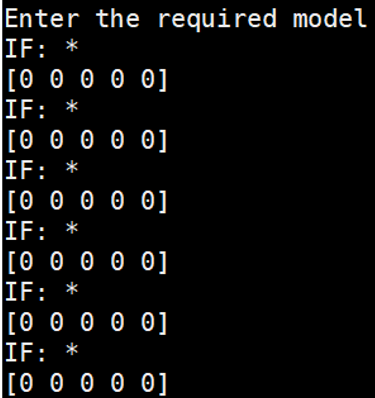 31
מעבדת NSSL
[Speaker Notes: קיבלתי תוצאות של נורמה באופן גורף למרות חריגות יזומות מהערכים עליהם אימנו, ולכן כמסקנה, קרוב לוודאי שאין overfit.]
האם יש overfit?
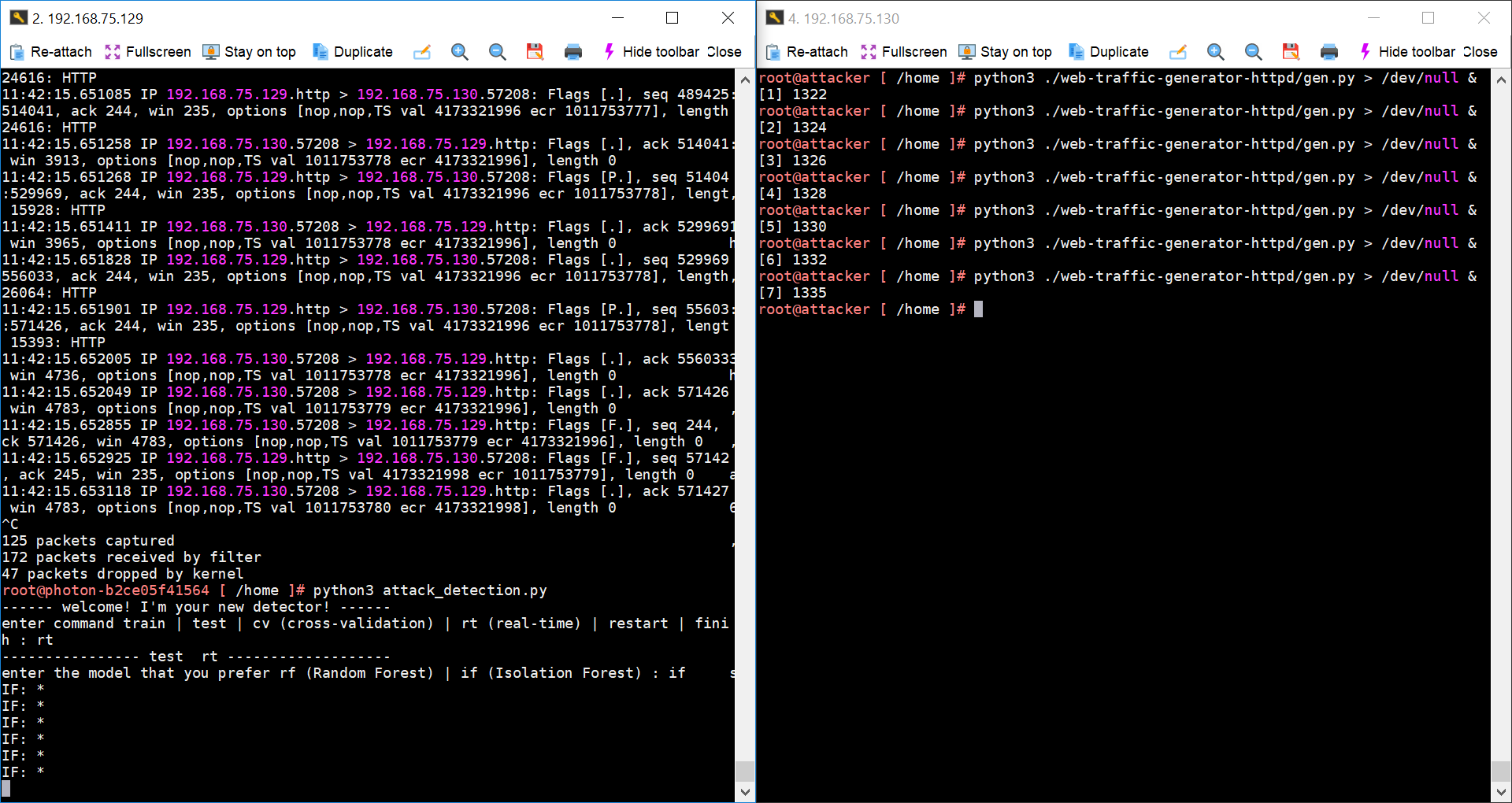 Random Forest
Isolation Forest
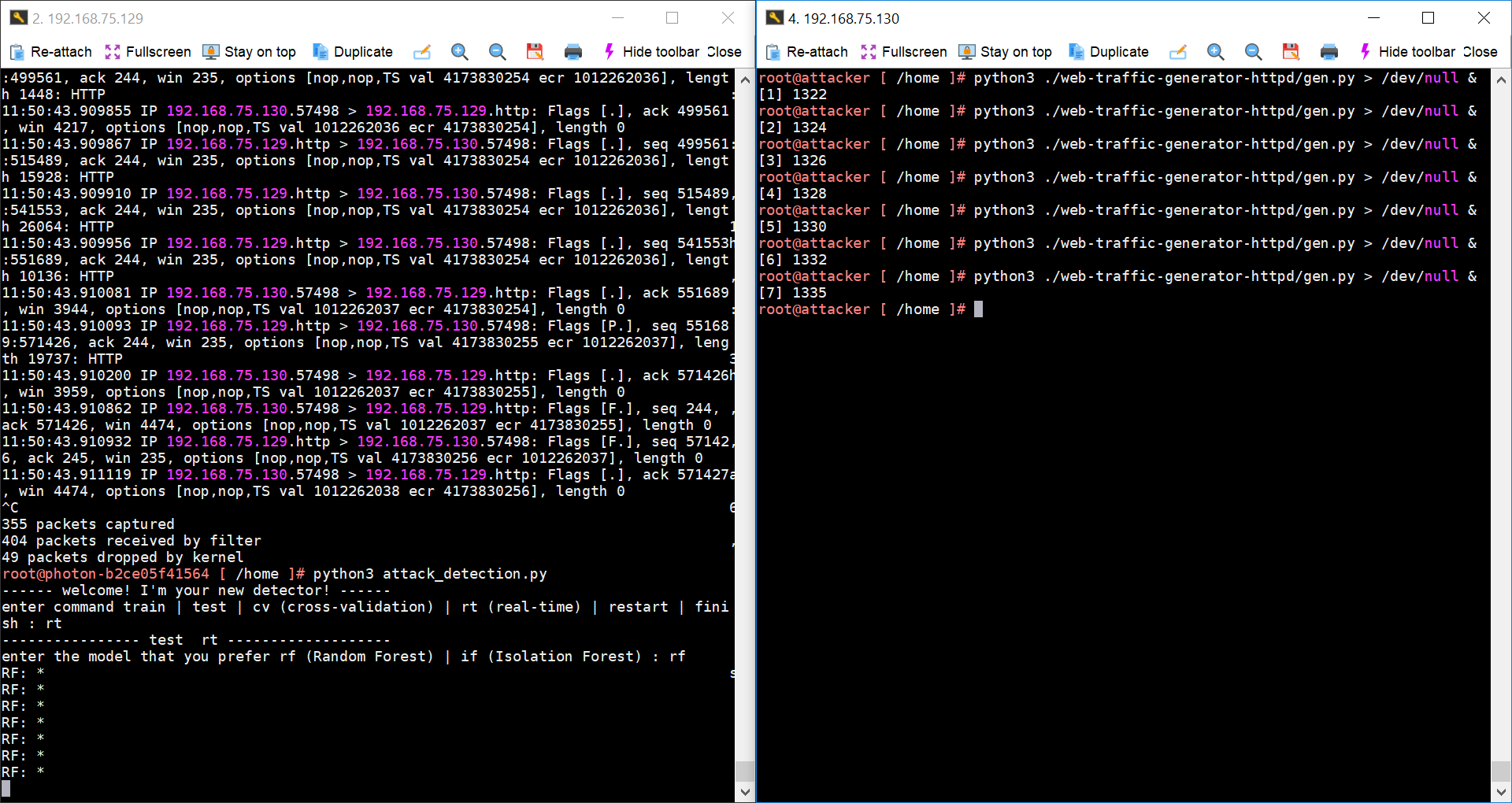 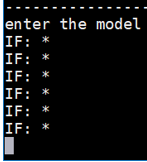 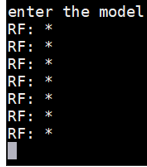 32
מעבדת NSSL
[Speaker Notes: בדוגמה הבאה רואים שיש 7 לקוחות 
(בצד ימין של כל צילום מסך), כשאימנו רק עם עד 4, והפלט הוא של 'כוכביות' שמייצגות נורמה ואין בו התרעות על מתקפות, כלומר התוצאות כרצוי ולפי המדידה אין overfitting.]
מבנה התוכנה
33
מעבדת NSSL
[Speaker Notes: לגבי התוכנה עצמה,]
פונקציונליות התוכנה
train-ds – אימון על דאטאסט קיים
train-rt – אימון על דאטא בזמן אמת
test-ds – בדיקה על דאטאסט קיים
rt-app – אפליקציית זיהוי מתקפות רשת בזמן אמת
opt-pt – מציאת כיול אופטימלי (לא מכייל מודלי זמן אמת)
check-pt – בדיקת כיול מסוים (לא מכייל מודלי זמן אמת)
do-pt – כיול מודלי זמן אמת
finish – סיום
34
מעבדת NSSL
[Speaker Notes: התוכנה מאפשרת מספר אפשרויות למשתמש כשביניהן, אימון המודלים על דאטאסט או אימון על דאטא שנאסף בזמן אמת (כך אפשר לאסוף דאטאסט חדש). אפשר לבצע את בדיקת המודלים מול דאטאסט או להריץ את אפליקציית זיהוי המתקפות בזמן אמת.

כמו כן, ניתן למצוא כיול אופטימלי או לבדוק כיול של המודלים מול דאטאסט מבלי לכייל אותם באמת, וכן לבצע כיול של המודלים כרצוננו בהתאם לערכים החוקיים של הפרמטרים שלהם.






train-ds: אימון המודלים שרצים ב-RealTime עם דאטאסט מוכן שמובא ע"י המשתמש
train-rt: איסוף דאטא בזמן אמת ותיוגו, ואימון המודלים שרצים ב-RealTime באמצעותו
test-ds: בדיקת המודלים שרצים ב-RealTime עם דאטאסט מוכן
do-pt: ביצוע כיול פרמטרים לאחד המודלים שרצים ב-RealTime , הכיול מעודכן החל מהאתחול הבא של המודלים
check-pt: ביצוע בדיקת cross-validation עבור כיול ודאטאסט לבחירת המשתמש, הכיול אינו מבוצע בפועל על המודלים שרצים ב-RealTime
opt-pt: מציאת כיול אופטימלי ע"י ביצוע cross-validation עם סדרת קומבינציות של פרמטרי המודל עבור דאטאסט לבחירת המשתמש, הכיול אינו מבוצע בפועל על המודלים
rt-app: זיהוי איומים בזמן אמת ע"י המודלים המאומנים
finish: סיום ריצת התוכנה, שמירת דאטאסט במידה והמשתמש בוחר]
attack_detection.py
שימוש התוכנה בקבצים
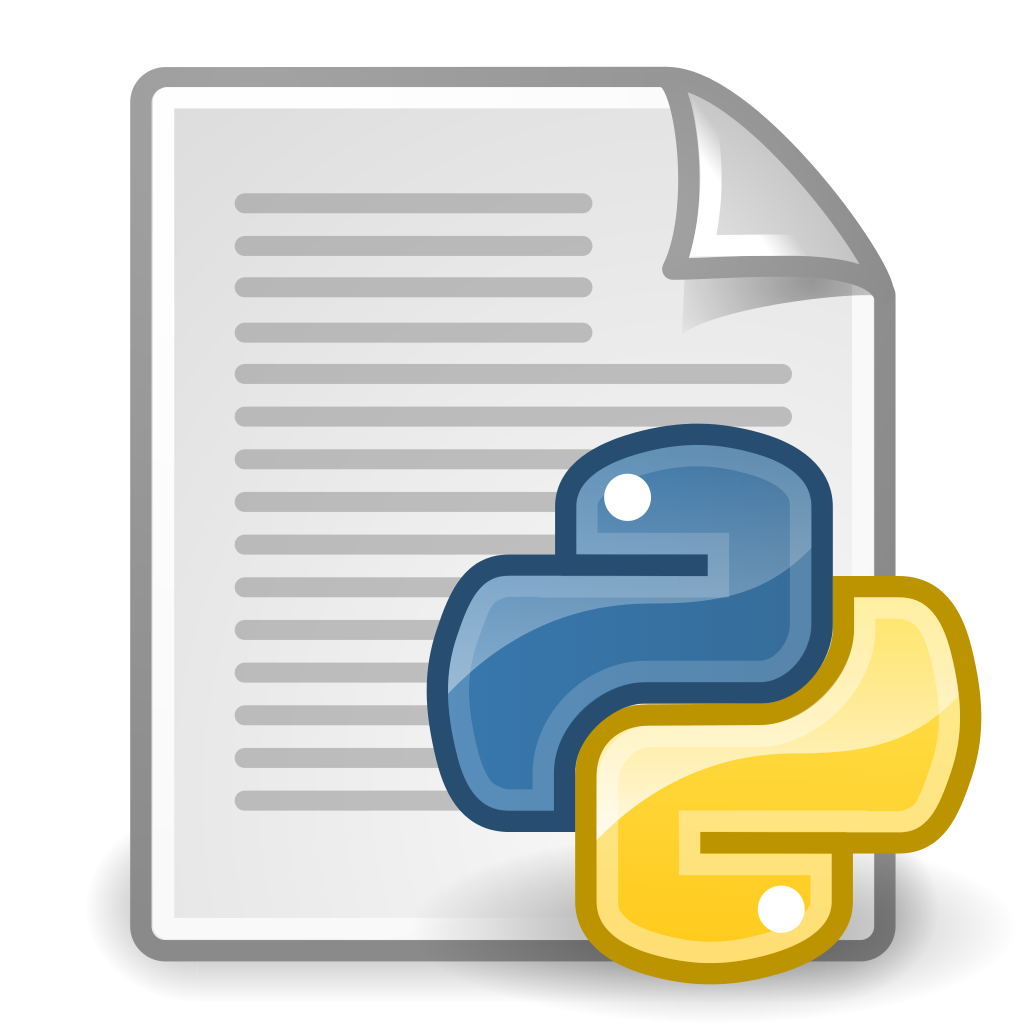 init_db.csv
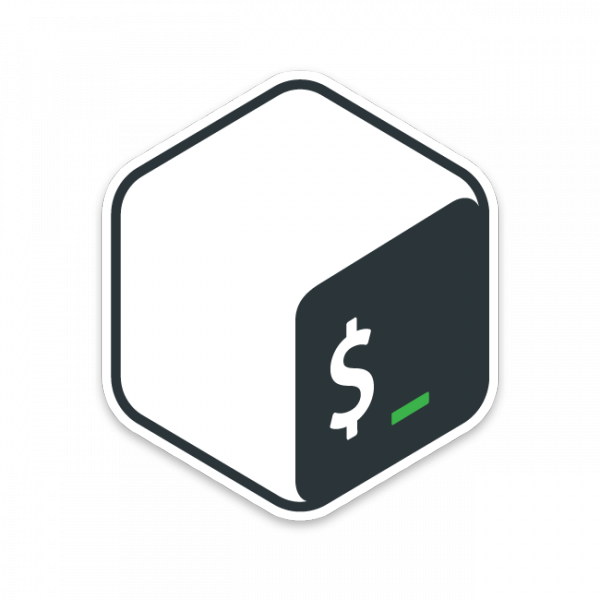 sniff.sh
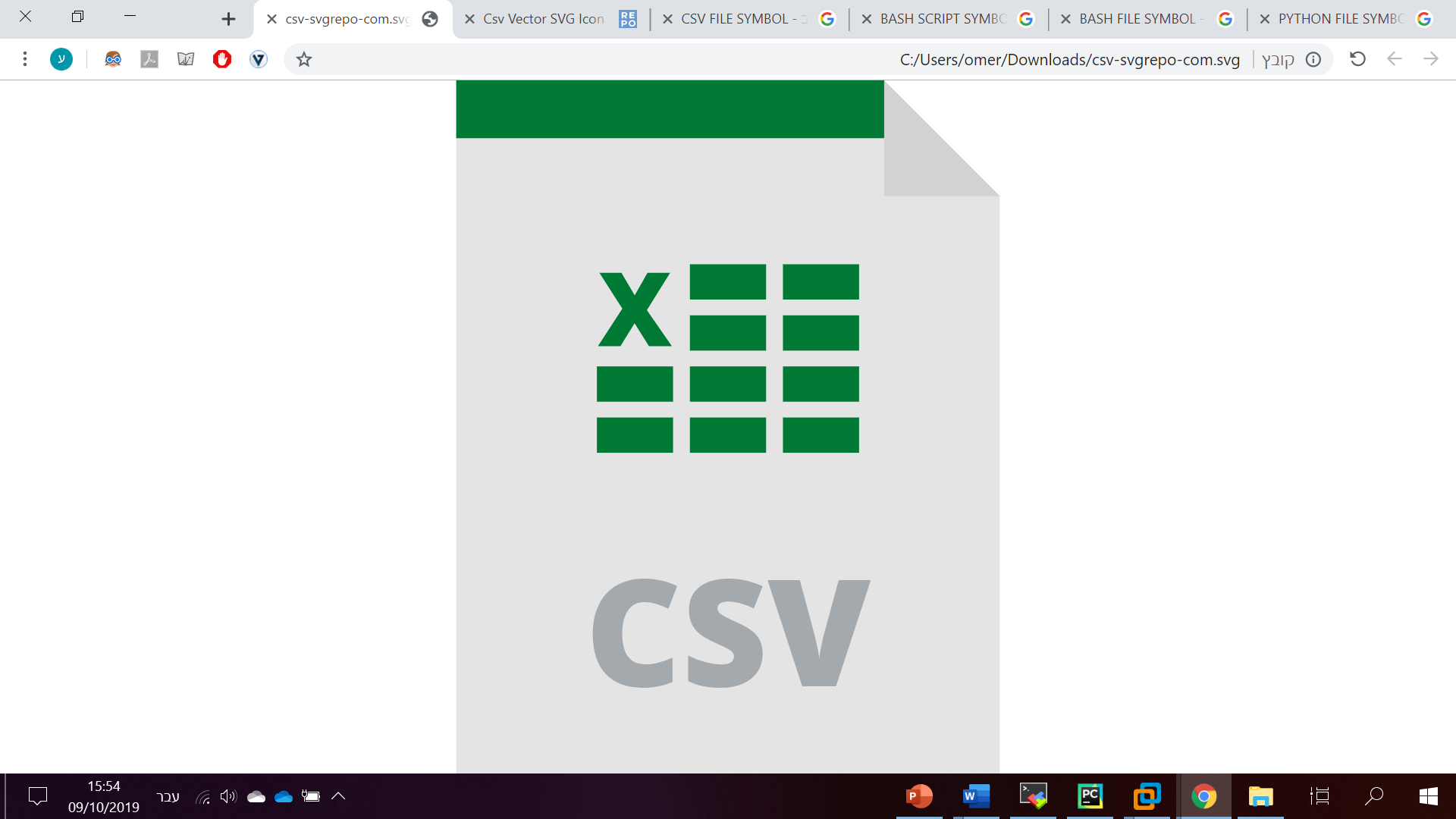 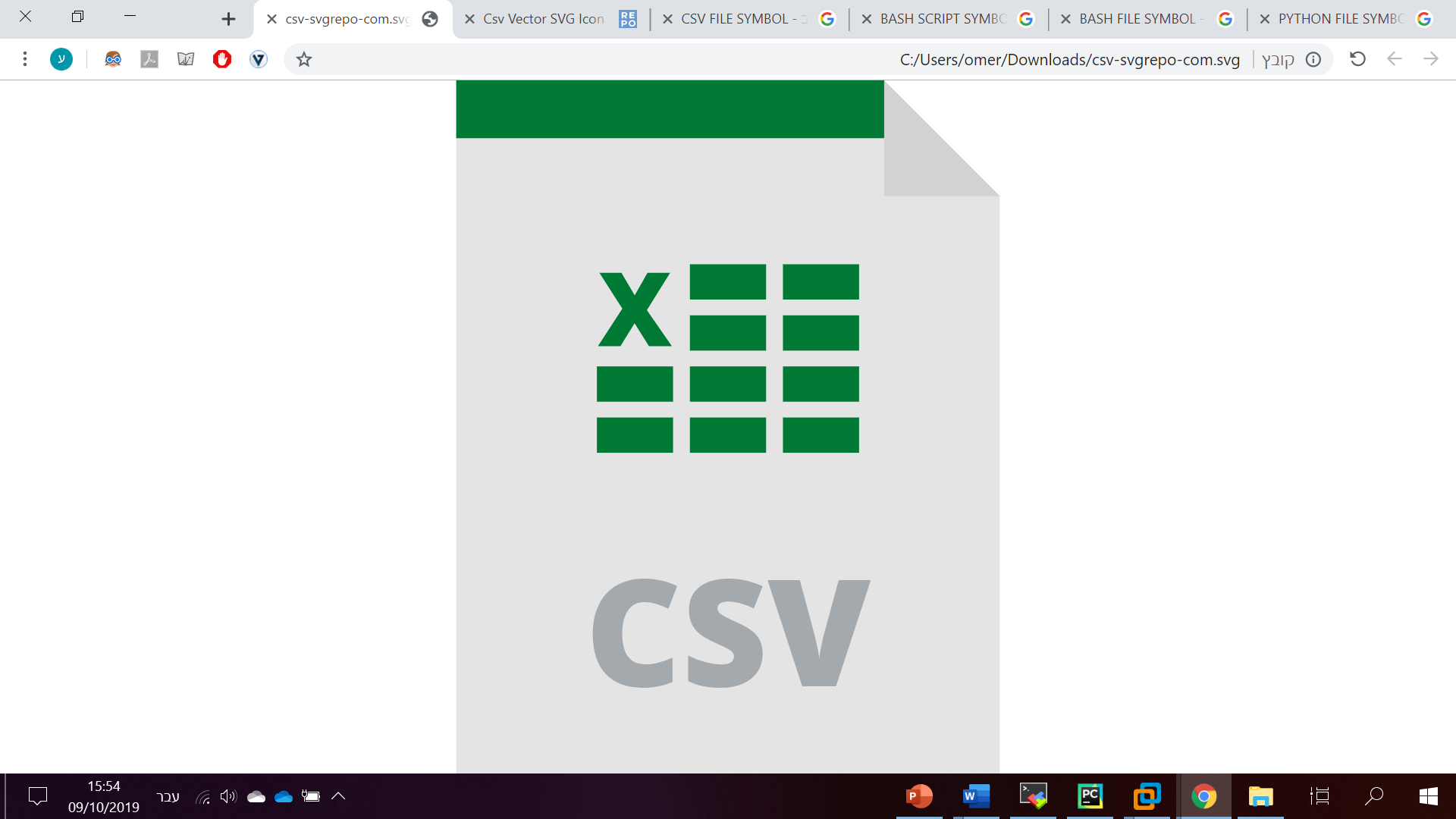 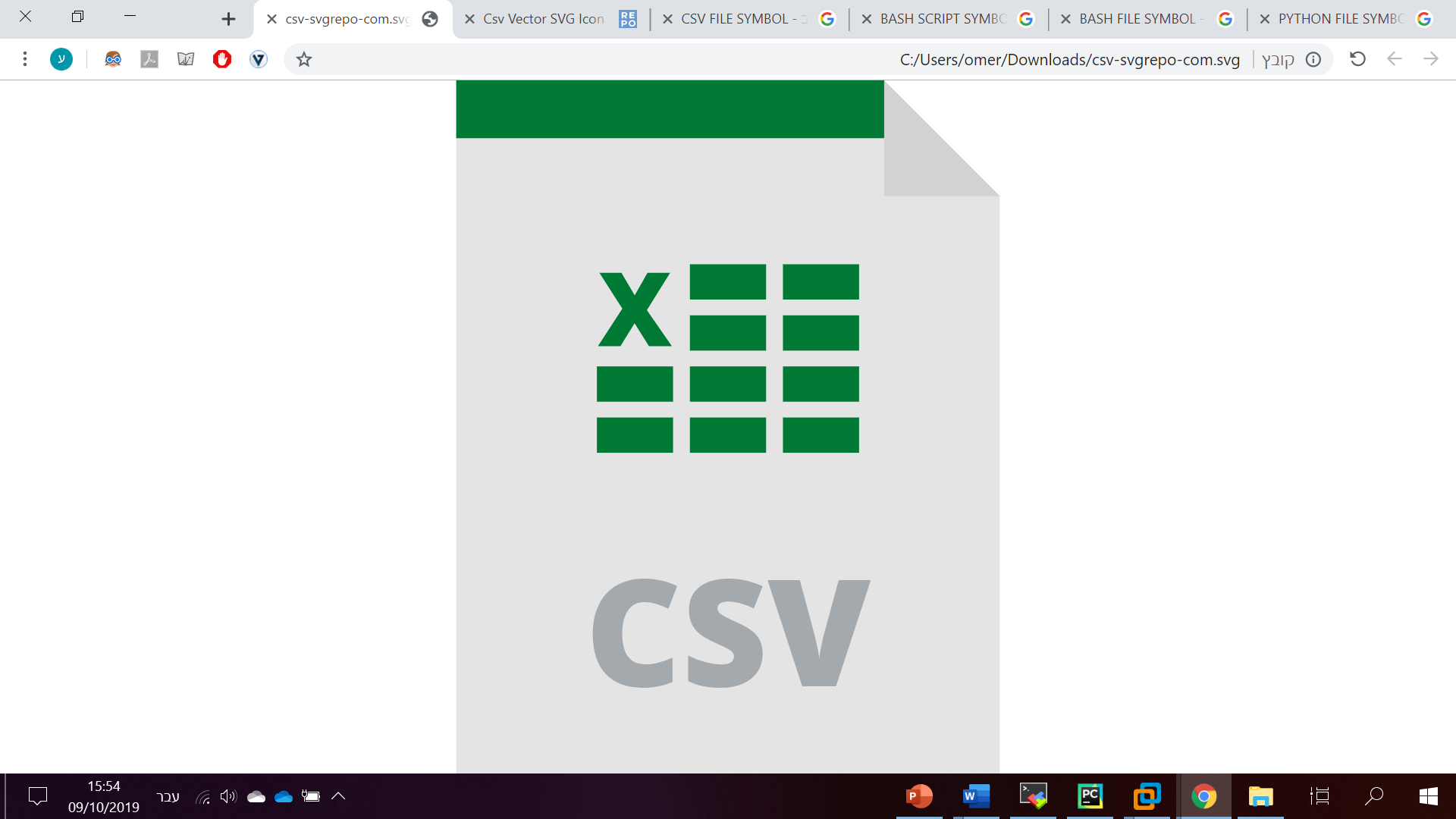 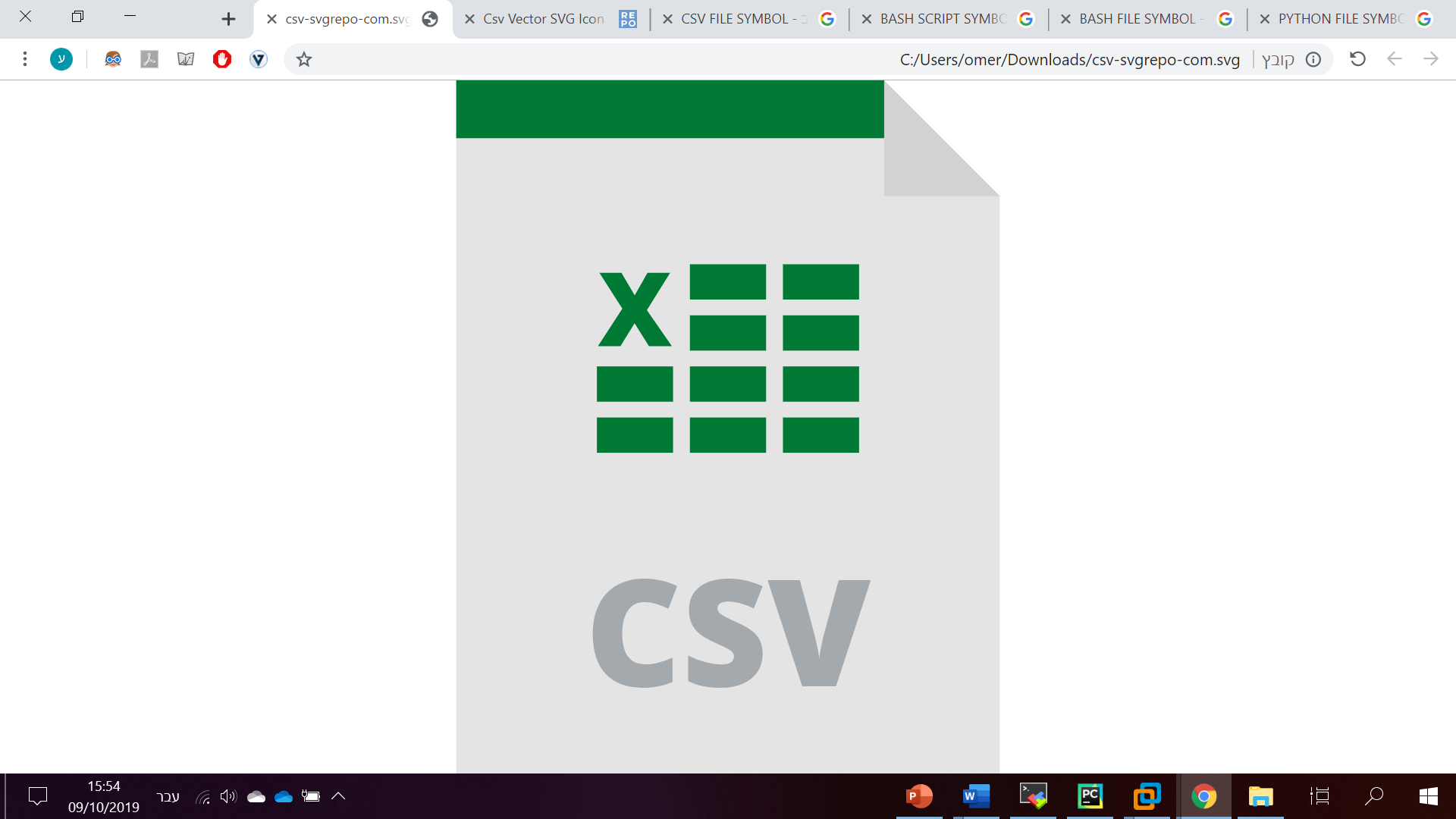 features.csv
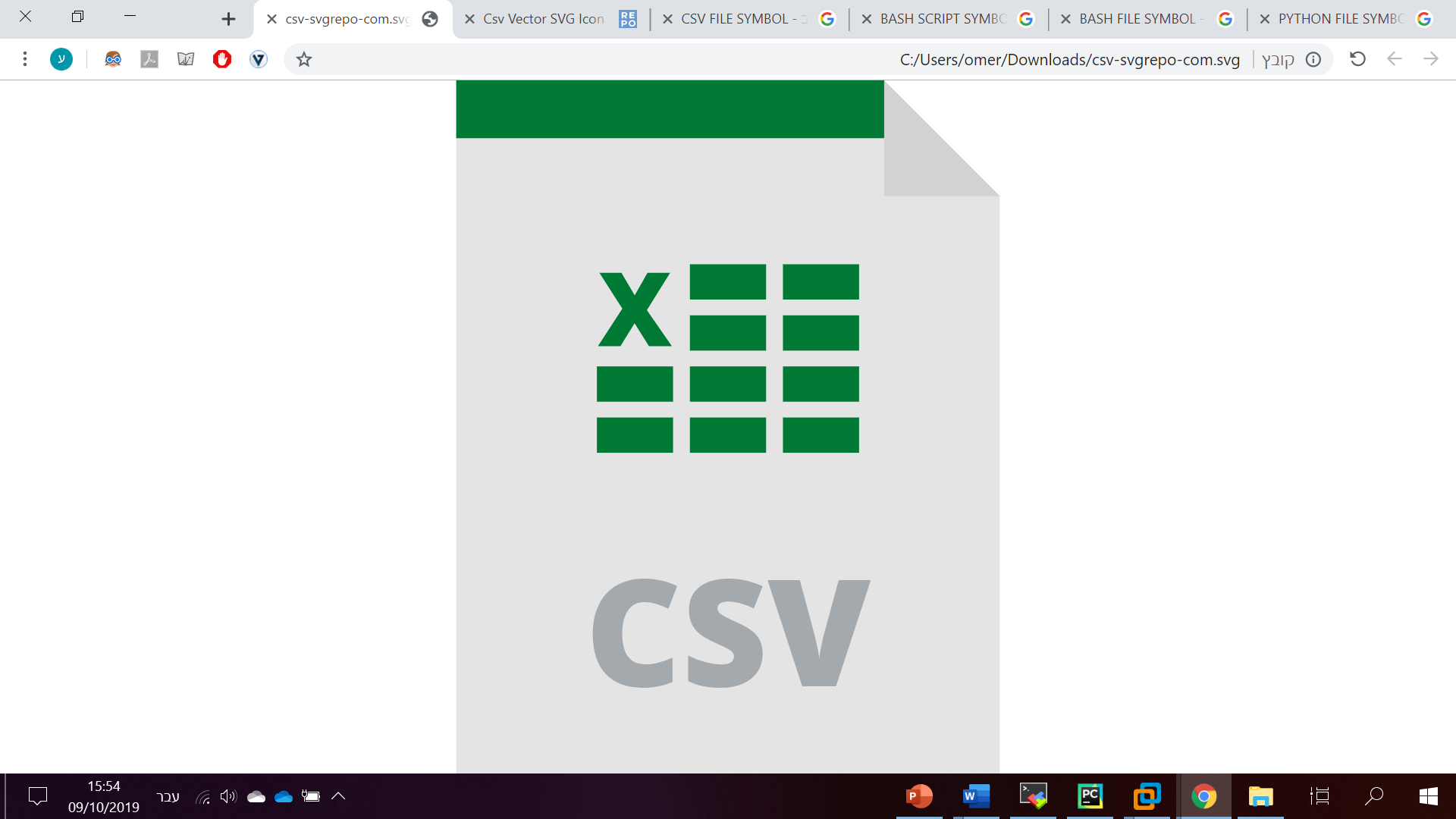 params.csv
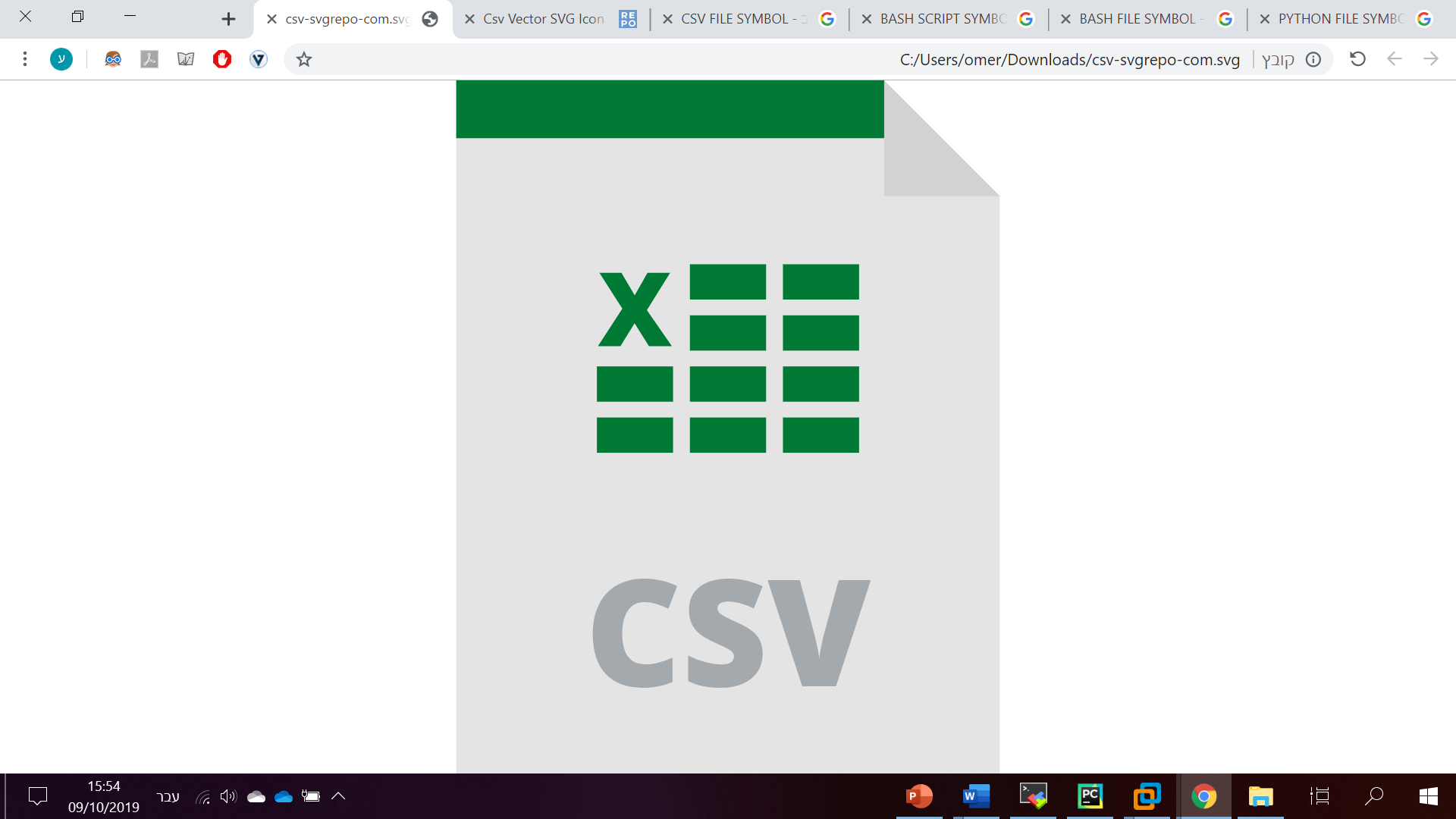 more CSV files as DBs
35
מעבדת NSSL
[Speaker Notes: התוכנה מורצת מקובץ פייתון שנעזר בקובץ באש בשביל לבצע Sniffing. 

בשביל לאמן את המודלים באופן דיפולטי בעליית התוכנה, ישנה טעינה דיפולטית של דאטאסט בשם init_db.csv אם קיים בתיקייה של התוכנה, ואז מבוצע אימון של המודלים עימו. ותמיד ניתן לבצע פעולה במהלך ריצת התוכנה ולאמן את המודלים באמצעות דאטאסט קיים כלשהו.

כיול הפרמטרים של המודלים מופיע בקובץ params.csv. כיול של המודלים מחדש נשמר בקובץ ובשביל להיטען למודלים נדרש אימון מחודש על דאטאסט או העלאה של התוכנה מחדש.]
סיכום
מבחינת התוצאות
המערכת עומדת בדרישות – פשוטה להבנה ולתחזוקה, וניתן להתקיף בתוכה (וכן לבודד אותה מהעולם) ולשנות אותה כרצוננו.
התוכנה (התוצר) עומדת בדרישות – התוכנה פשוטה ומקבלת תוצאות טובות באופן קונסיסטנטי – בבחינה סטטית מול דאטאסטים, וכן בסימולציות זמן אמת, בשימוש באפליקציה.
עבור IF קיים פוטנציאל לזיהוי מתקפות נוספות ללא מידע מקדים או רק על בסיס מידע מקדים חלקי או מועט.
וכן מן התוצאות הטובות ניתן להסיק כי השיטות שננקטו, הבחירות שהוחלטו בדרך והתכן של התוצר היו נכונים.
מבחינה אישית:
הפרויקט אתגר הן בפן הלימודי בנושאים שלא הכרתי, הן בפן של תכנון ומימוש מערכת עובדת EndToEnd מצורך עד לפתרון מוחלט והן בפן של תכנון סימולציות להוכחת היתכנות.
לסיכום:
הפרויקט מהווה הוכחת היתכנות ליצירת כלי לזיהוי מתקפות רשת, בעזרת למידה חישובית, עבור רכיבי IoT.
36
מעבדת NSSL
[Speaker Notes: לעבור על זה, שני השקפים הבאים – 5 דקות.

אסכם ואגיד כי מבחינת ה ... יש עמידה מלאה בדרישות

הפרויקט מהווה הוכחת היתכנות.

יש להעיר כי: בדרך ביצעתי הרבה בחירות מתוך דרגות החופש הרבות שהיו לי, וסביר להניח שבחירות מסוימות אחרות גם כן היו מסתיימות בהצלחה. אבל התוצאות הטובות מראות שה-flow שבוצע מוצדק.]
נושאים להמשך טיפול
בחינת הפתרון והתאמתו לרשתות מורכבות יותר (מהוכחת היתכנות למו"פ)
סוגי שרתים ופרוטוקולים נוספים.
מתקפות DoS נוספות ומתקפות בעלות אופי שונה (למשל Mirai).
טופולוגיות רשת שונות
 הוספת תגובה למתקפות שמזהים (עפ"י קלסיפיקציה של מתקפה ב-RF, כי אם אנו יודעים איזו מתקפה זו בסבירות גבוהה, ניתן לבצע פעולת מנע).
שווה בדיקה האם רשתות נוירונים יניבו ביצועים טובים כמו המודלים שנבחרו עם סיבוכיות זמן ומקום שיתחרו במודלים אלו.
37
מעבדת NSSL
[Speaker Notes: להקריא מהשקף

2. לאחר שיש לי כלי שמזהה מעולה מתקפות רשת, ניתן לבצע פעולות מנע 
(פשוטות יותר או מסובכות יותר) כדי להגן מפניהן.

3. עם או בלי יוריסטיקות. 
(מעבר לקריאת מאמרים לא נכנסתי לנושא ואולי אפשר להוציא ממנו ביצועים טובים יותר).]
נספחים
38
מעבדת NSSL
יישום התוכנה בזמן אמת
עם Isolation Forestמהירות x1
39
מעבדת NSSL
ATTACKS DETECTOR IF
USERS &
ATTACKER
פה הייתה אמורה לבוא סימולציה
כבדה מדי להגשה ה-Labadmin
40
מעבדת NSSL
תוצאות של אימון עם חלק
מהמתקפות - IF
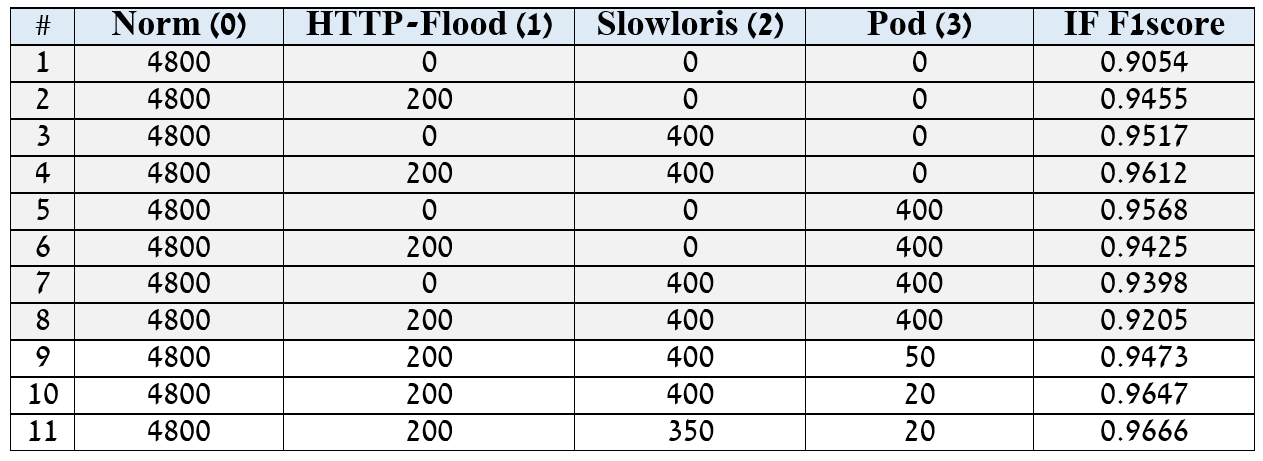 41
מעבדת NSSL
[Speaker Notes: האימון עם כיול של contamination=0.1

הבדיקה היא על הדאטאסט המורחב – שורה 8 בטבלה.]